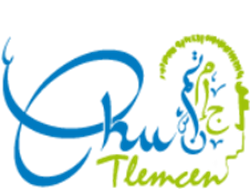 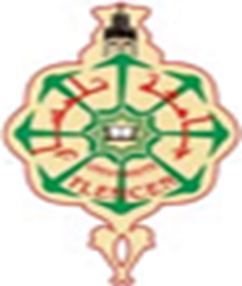 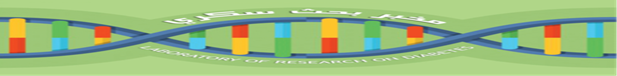 Service de la médecine interne
CHU Tidjani Damerdji Tlemcen                                   Laboratoire des recherches sur le diabète
Faculté de médecine-Université Aboubakr Belkaid
Incident Type 2 Diabete among users of Denosumab and Alendronate
Dr Sendani Doha; Pr Lounici Ali
              08/12/2023
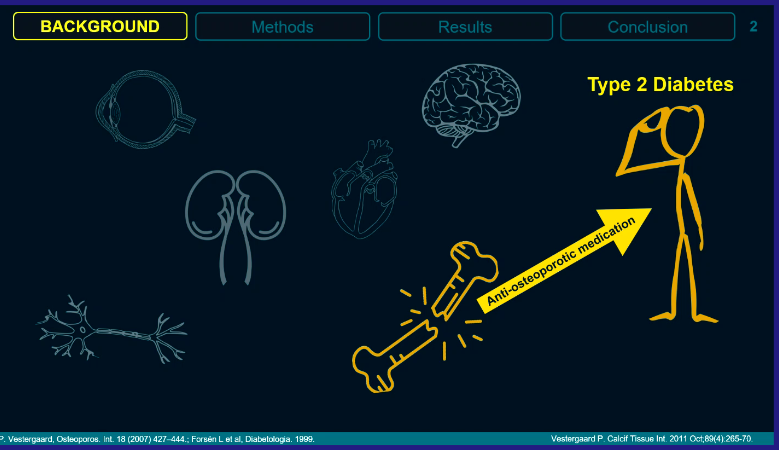 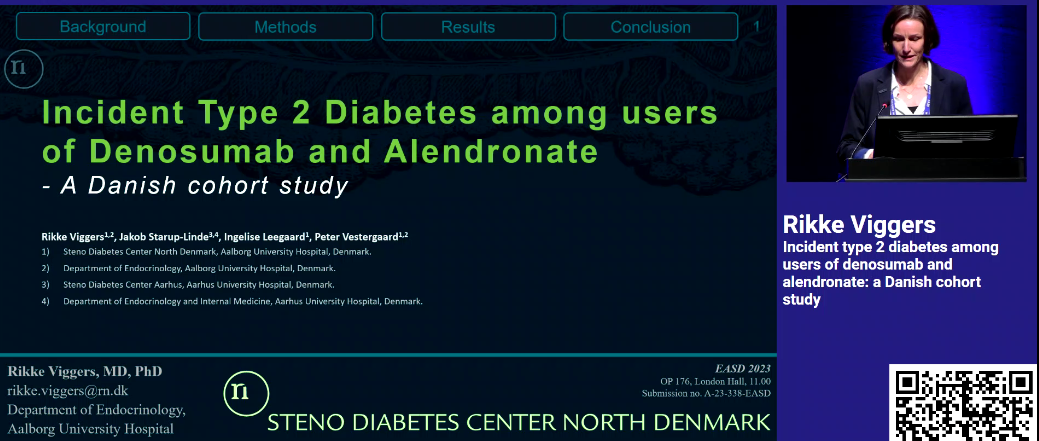 Rappels
Diabète  

Le diabète est un véritable problème de sante public

Le diabète de type 2 est une maladie grave qui peut entraîner des comorbidités et des complications sévères dont l’AVC, la maladie cardiaque, la cécité et l'amputation d'un membre.  

Tout ce qui pourrait réduire l’incidence du diabète doit être étudié.
Rappels
Ostéoporose 

Affection généralisée du squelette caractérisée par une réduction de la masse osseuse et une altération de la microarchitecture du tissu osseux                                      

  augmentation de la fragilité de l’os    
 augmentation du risque fracturaire
Rappels
Traitement de l’ostéoporose 

Les médicaments anti résorption sont les options thérapeutiques les plus largement utilisées contre l’ostéoporose.
Les médicaments utilisés en 1ère intention sont les bisphosphonates, le raloxifène, le romosozumab et le tériparatide. 


 Alendronate: acide alendronique cp 10mg/j                                                          
                                                           cp 70 mg/sem
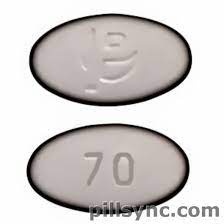 Traitement de l’ostéoporose
Denosumab: 
traitement de 2ème intention, supprime la résorption osseuse. 

Anticorps monoclonal (IgG2) humain qui cible et se lie de façon spécifique au RANKL avec une forte affinité, empêchant l'activation du récepteur RANK situé à la surface des ostéoclastes et de leurs précurseurs.


Recommander chez les femmes ménopausées, ostéoporose induite par les glucocorticoïdes et présentant un risque élevé de fracture.
Relation: diabète type 2 et ostéoporose??
L’ostéoporose et le diabète représentent deux maladies chroniques dont la prévalence ne cesse d’augmenter, particulièrement chez les personnes âgées.
Relation: diabète type 2 et ostéoporose??
De nombreuses études observationnelles, telles que la Women’s Health Initiative (WHI), ont mis en évidence un risque de fracture augmenté de 20 à 70% en cas de diabète.

ce qui suggère un lien entre la régulation de la glycémie et la santé osseuse et que la modification des cellules osseuses par alendronate pourrait également affecter la régulation du glucose.
Relation: diabète type 2 et ostéoporose??
Des études récentes suggèrent une association entre la voie de signalisation RANKL/RANK et le métabolisme énergétique.
 Dans une vaste étude basée sur la population, des niveaux plus élevés de RANKL ont été associés à un risque quatre fois plus élevé de diabète de type 2 sur une période de suivi de cinq ans.

 La régulation négative de la signalisation RANKL peut améliorer le métabolisme du glucose et la sensibilité hépatique à l'insuline.

 Le blocage de la signalisation RANKL avec le dénosumab pourrait réduire considérablement la dipeptidyl peptidase 4 en circulation et augmenter les taux de peptide-1 de type glucagon (GLP-1)
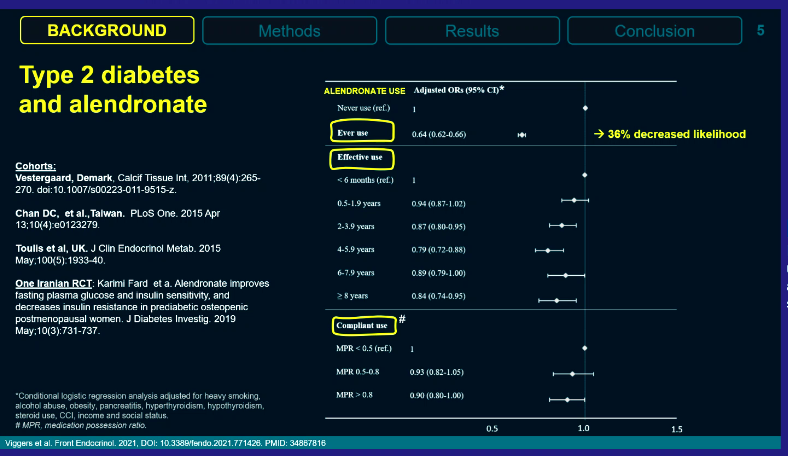 [Speaker Notes: étude publier en 2021 cas témoin Ces résultats suggèrent un possible effet protecteur de l'alendronate de manière dose-dépendante contre le développement du diabète de type 2.]
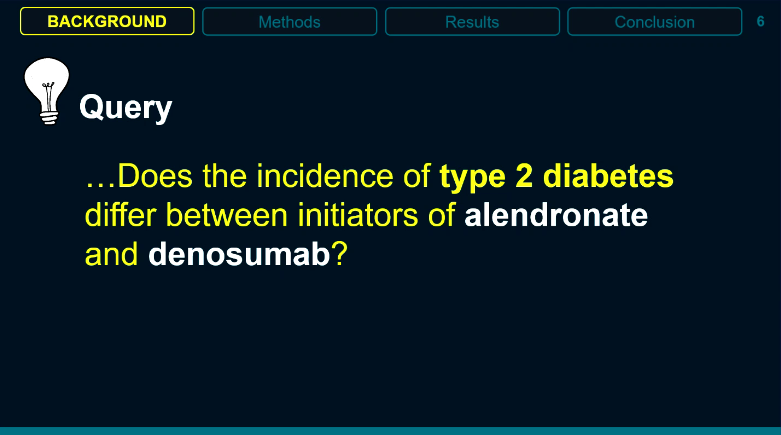 [Speaker Notes: L’incidence du diabète de type deux diffère t-elle-entre les initiateurs de l’alendronate et du denosumab]
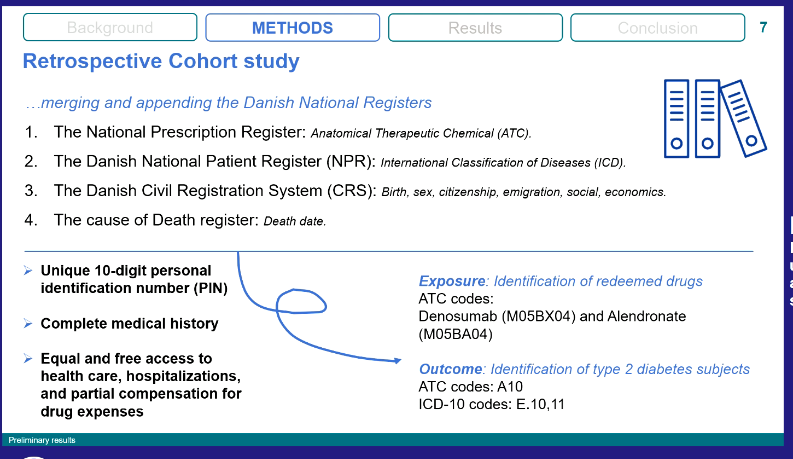 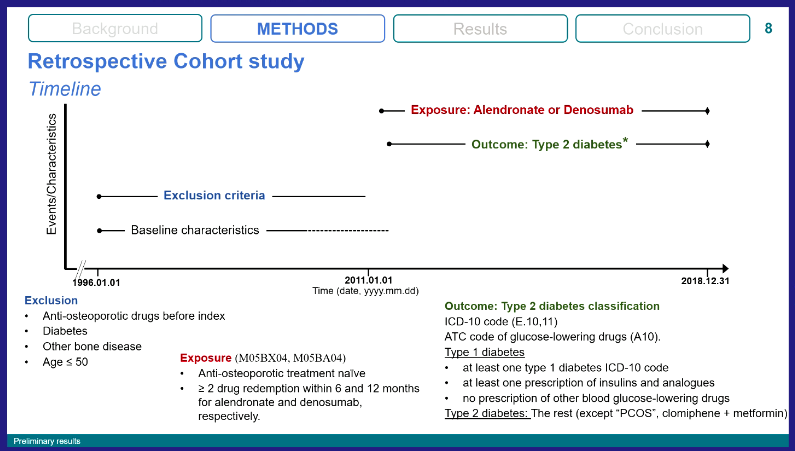 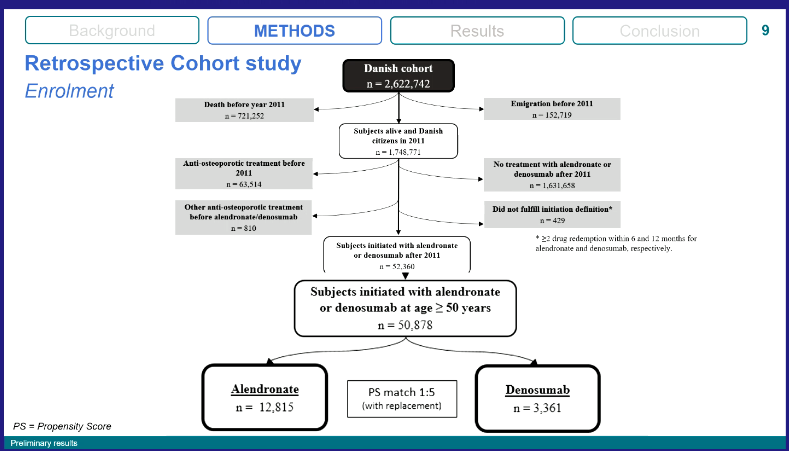 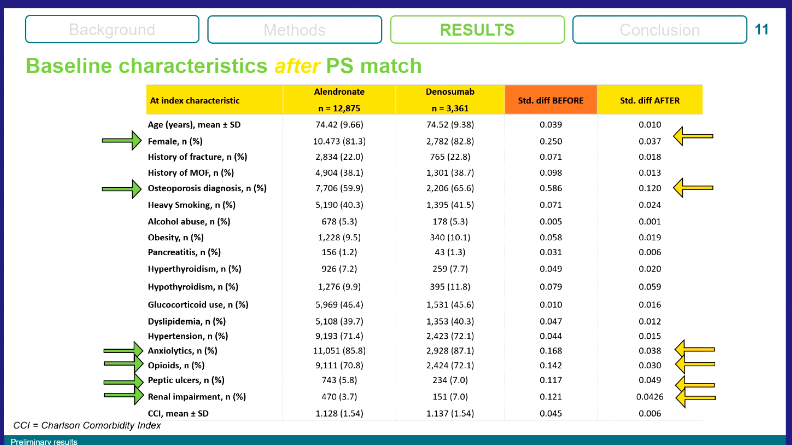 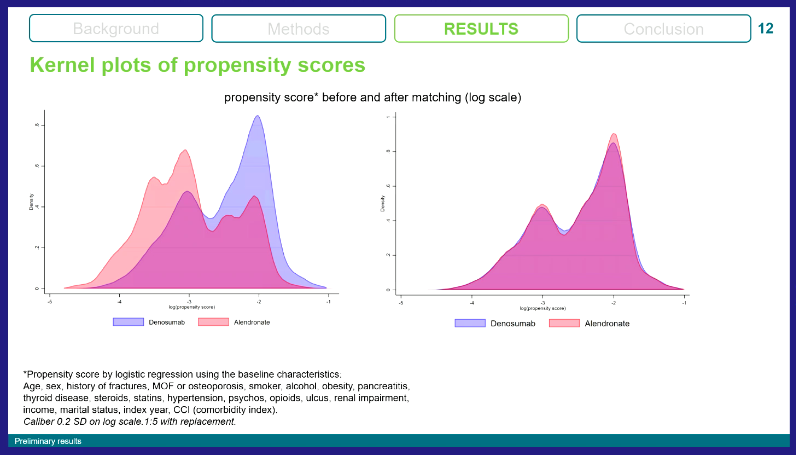 Résultats
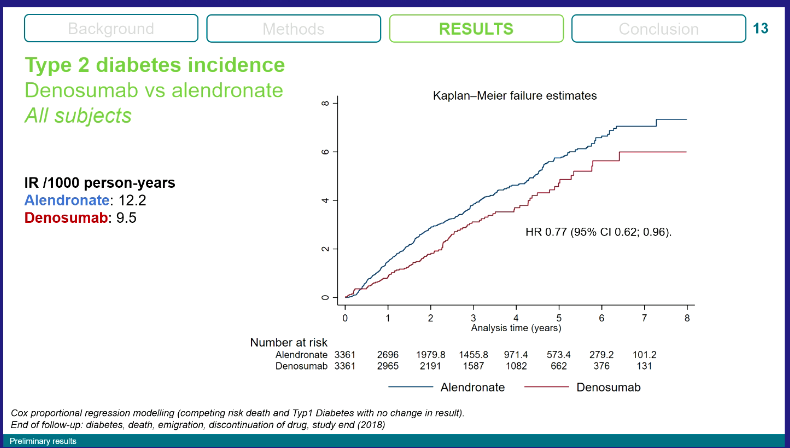 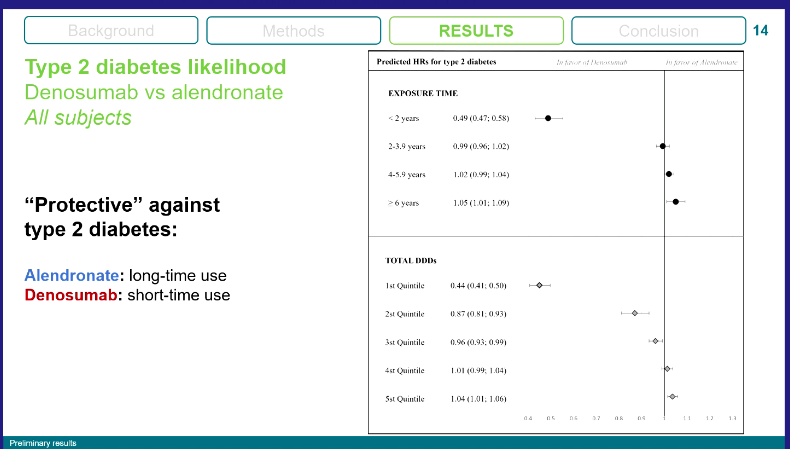 [Speaker Notes: Cette diminution de l’incidence apparaissez après une courte durée d’utilisation du denosumab contrairement a l’alendronate ou elle apparer après une longue durée d’utilisation]
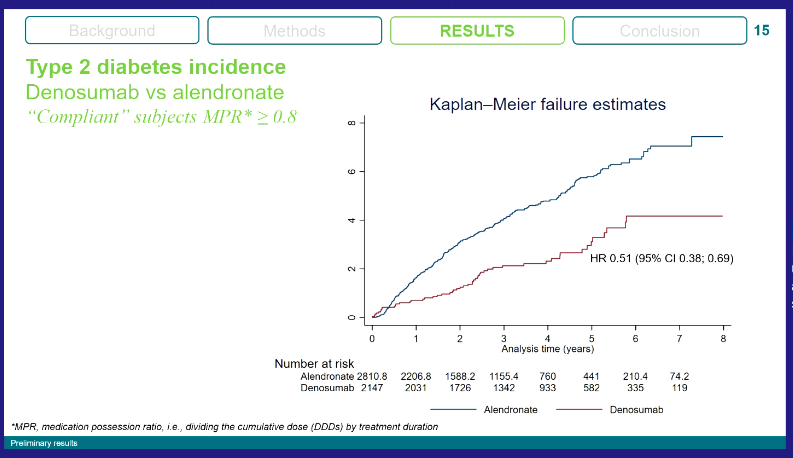 Conclusion
L'ostéoporose et le diabète sont des problèmes de santé mondiaux majeurs avec une prévalence élevée. 
Les patients diabétiques ont un risque plus élevé de fractures, ce qui suggère un lien entre la régulation de la glycémie et la santé osseuse.

il est  possible de diminuer   l’incidence du diabète  par alendronate et  denosumab
Conclusion
Les personnes présentant un risque élevé de diabète de type 2 (par exemple celles souffrant de prédiabète ou d'obésité) qui utilisent le denosumab peuvent constater une réduction supplémentaire du risque de diabète par rapport a un bisphosphonate oral.